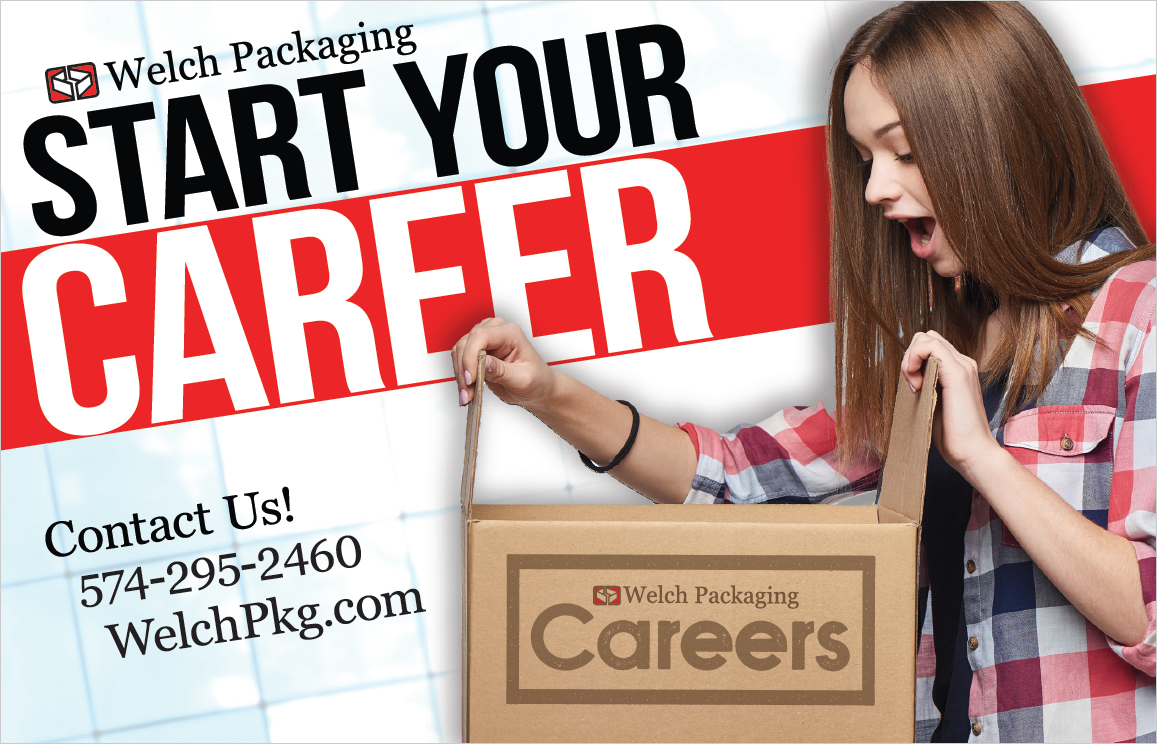 Welch Packaging Apprenticeship Program

Powered by: The Crossing
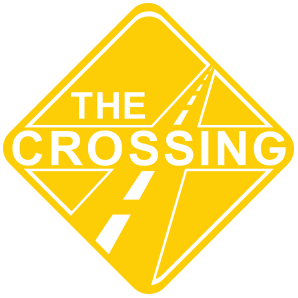 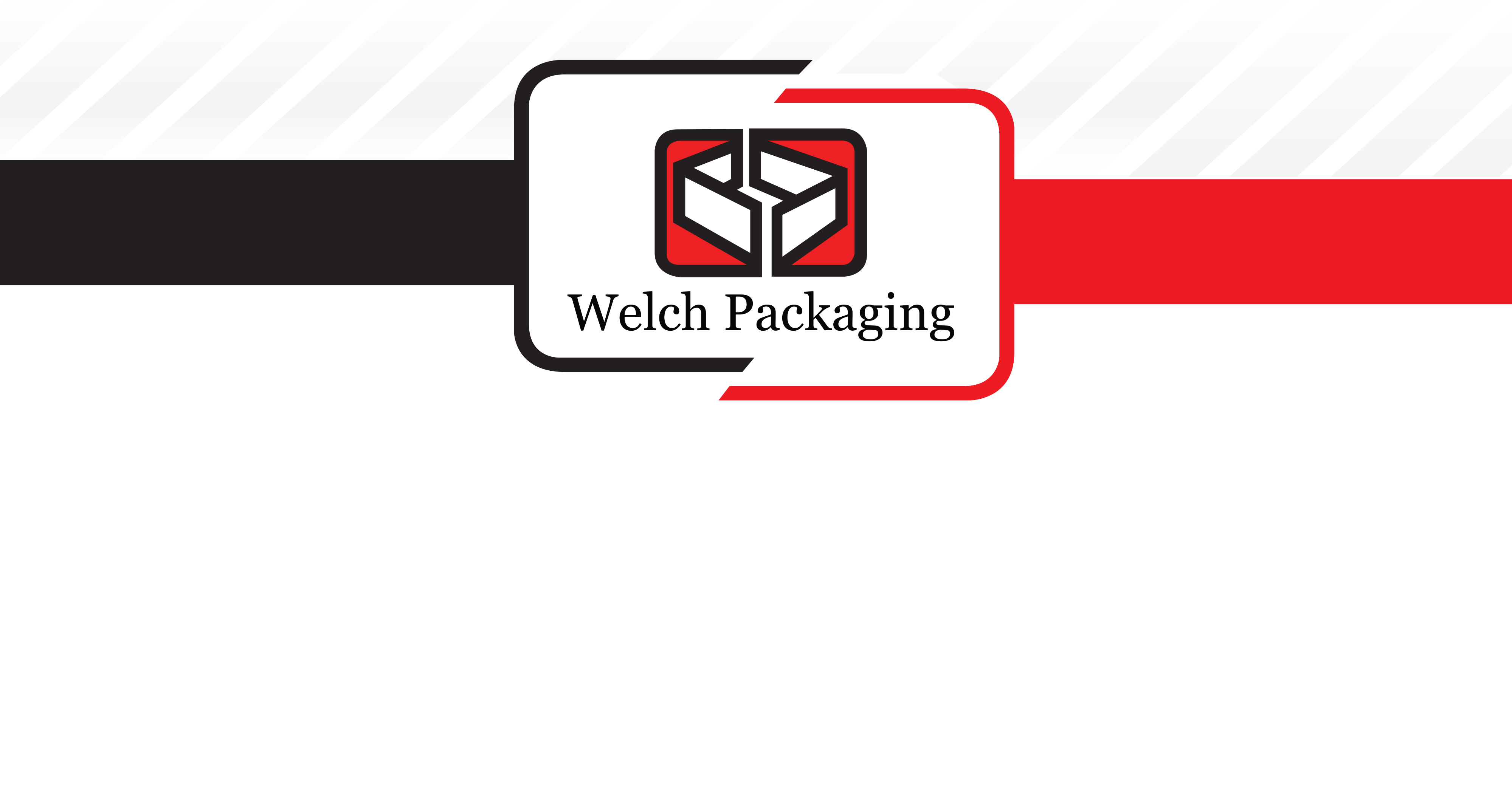 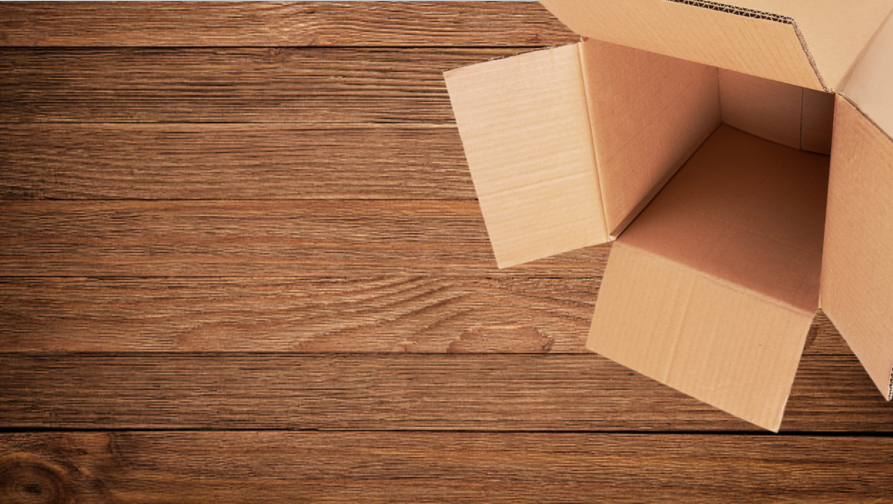 Who is Welch Packaging?
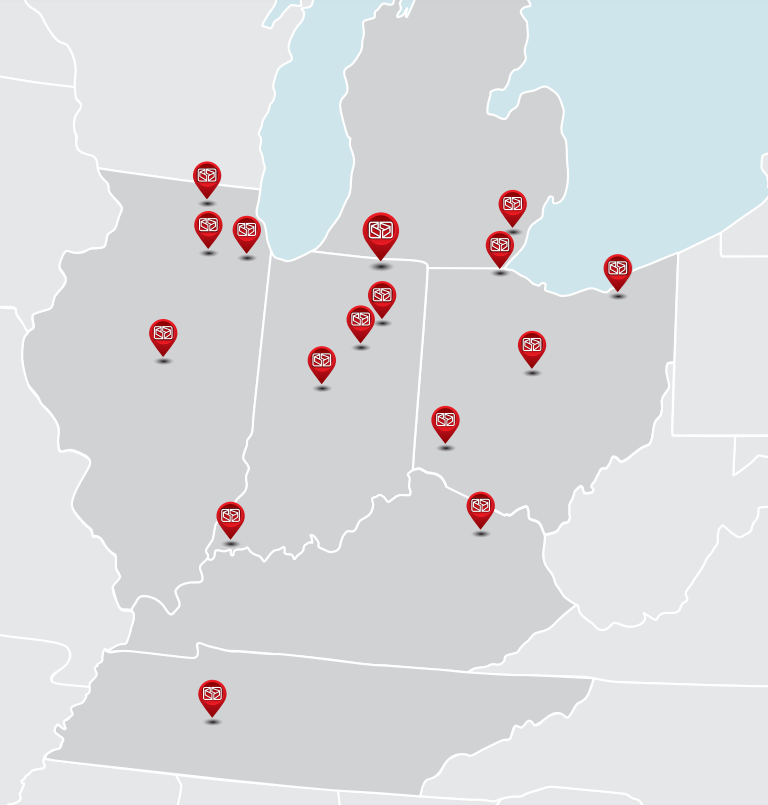 Family-owned corrugated manufacturing business headquartered in Elkhart, IN
Consistent growth since 1985
$500 million/year in annual revenue
Dedicated to developing our people through Welch University
16 locations across the Midwest 
Family of corrugated packaging businesses
Vision
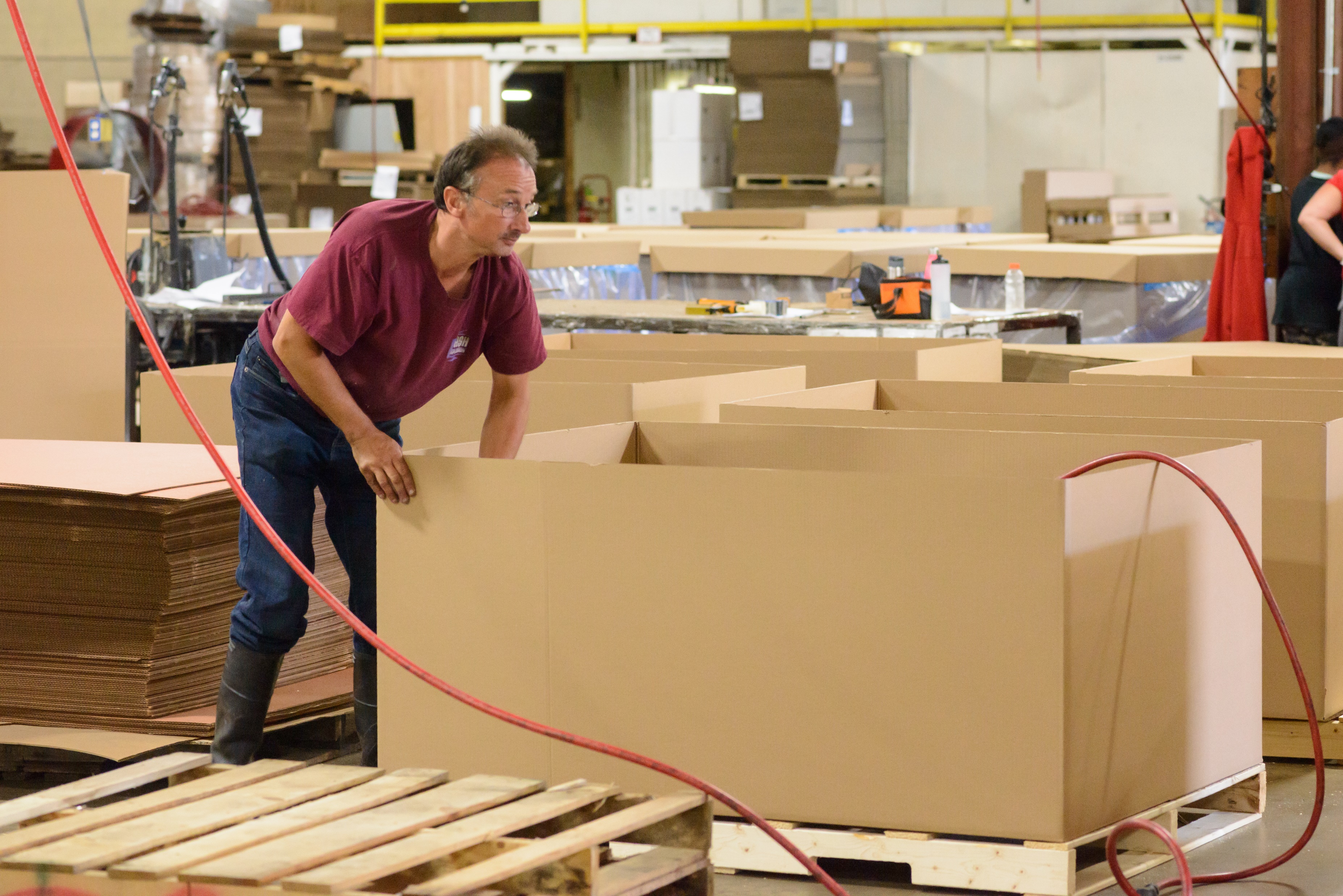 To Make a Difference in…
Our Customers’ Businesses
Our Associates’ Lives
Our Communities
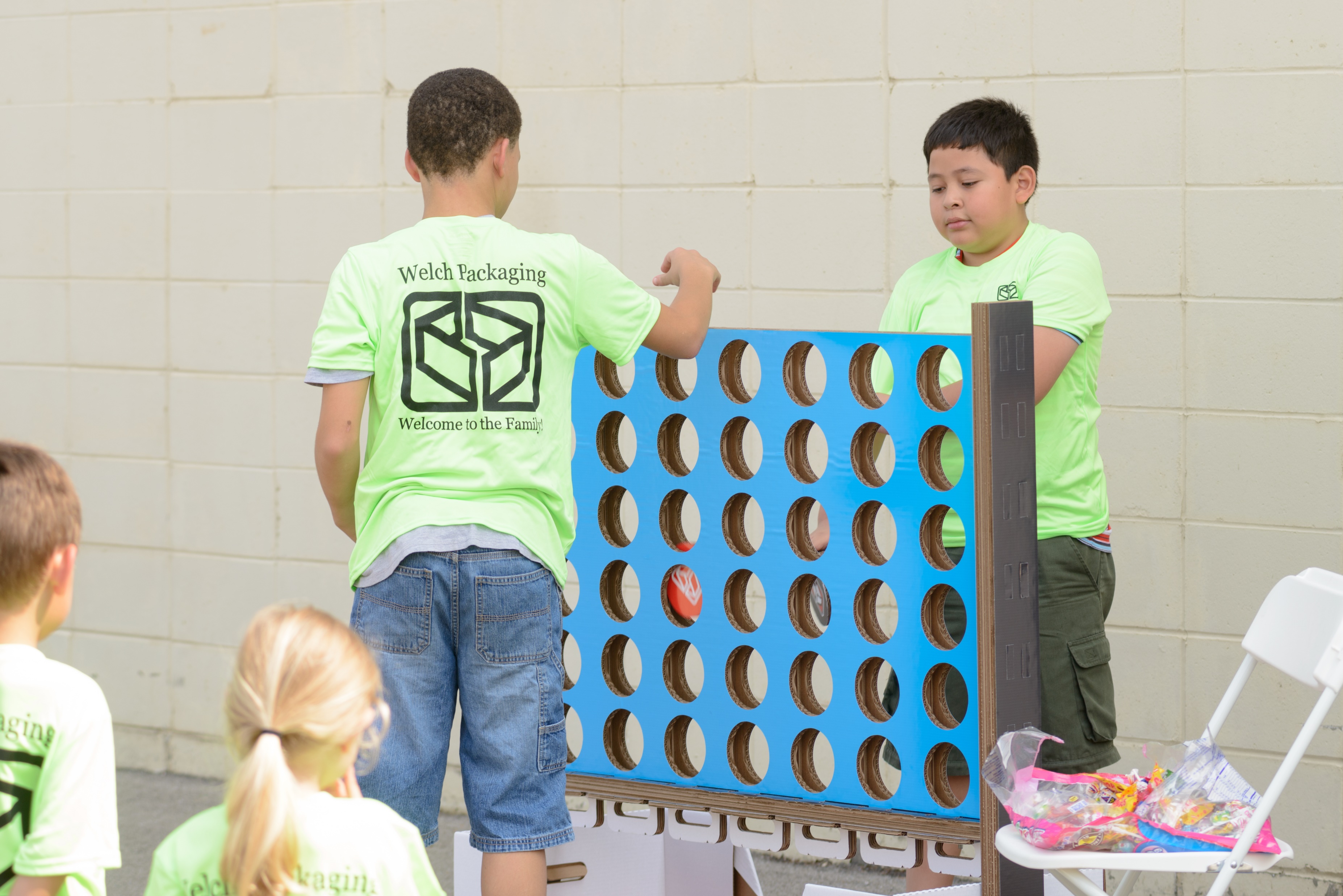 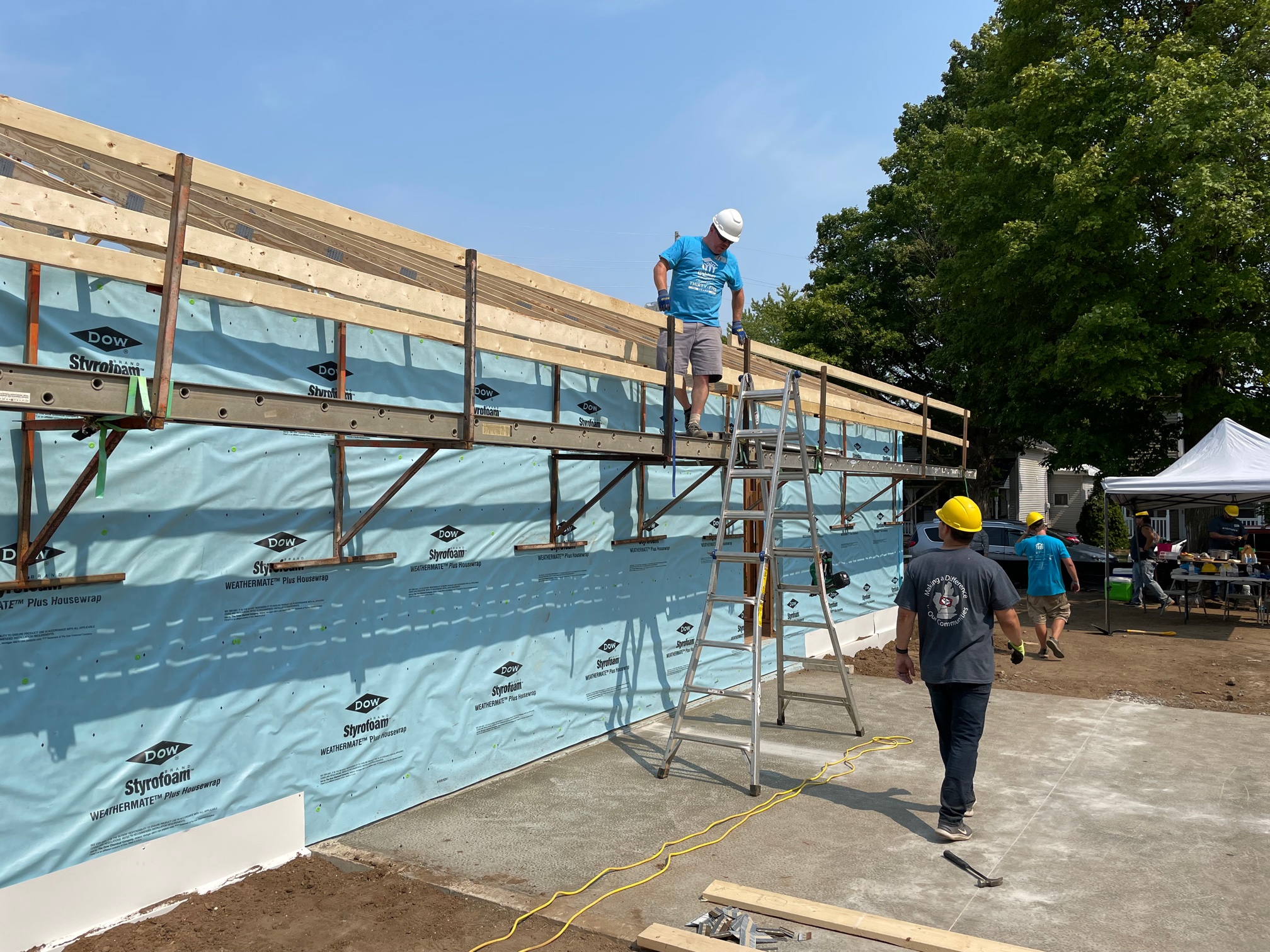 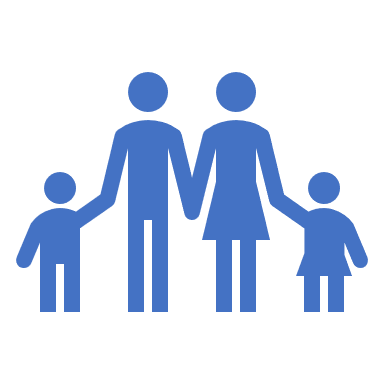 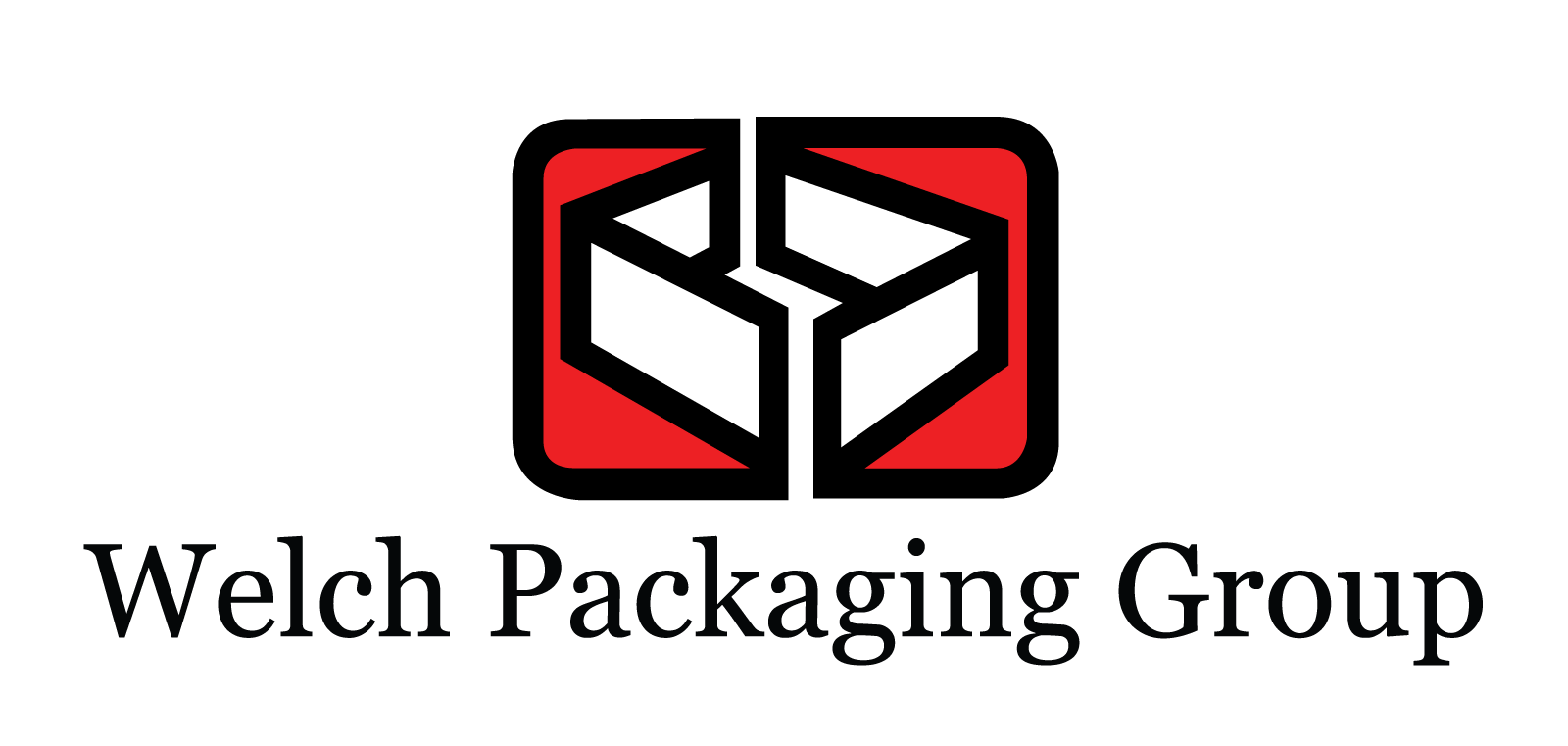 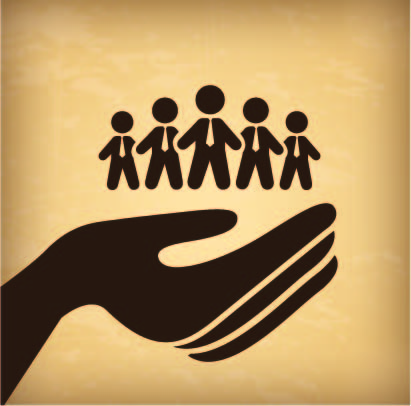 Family
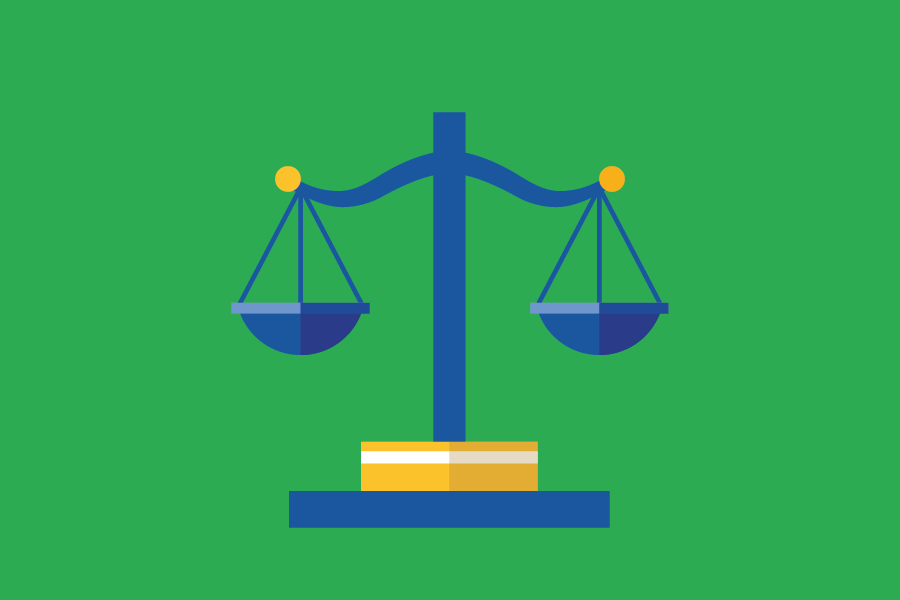 Service
Core Values
Integrity
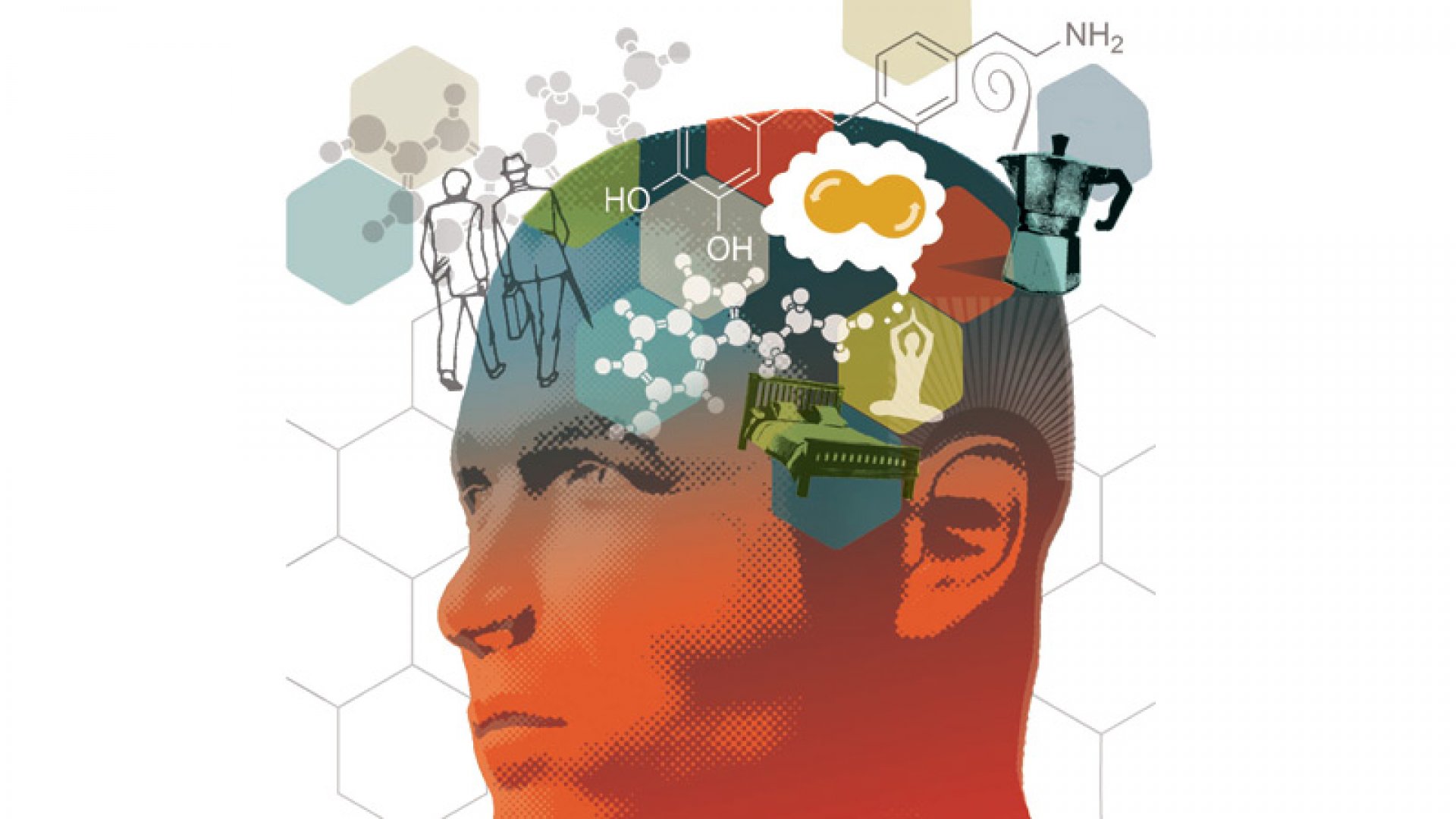 Entrepreneurial Spirit
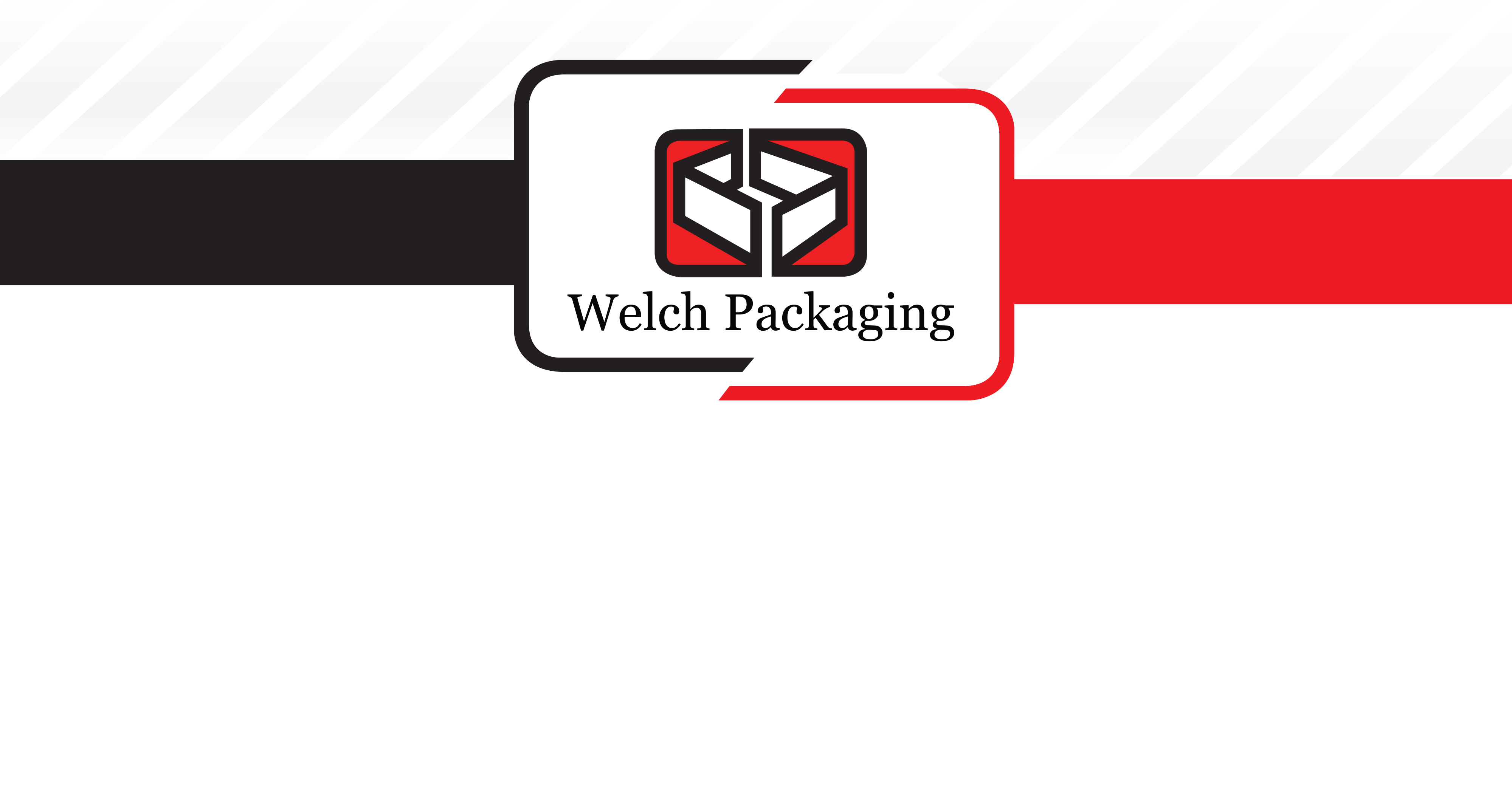 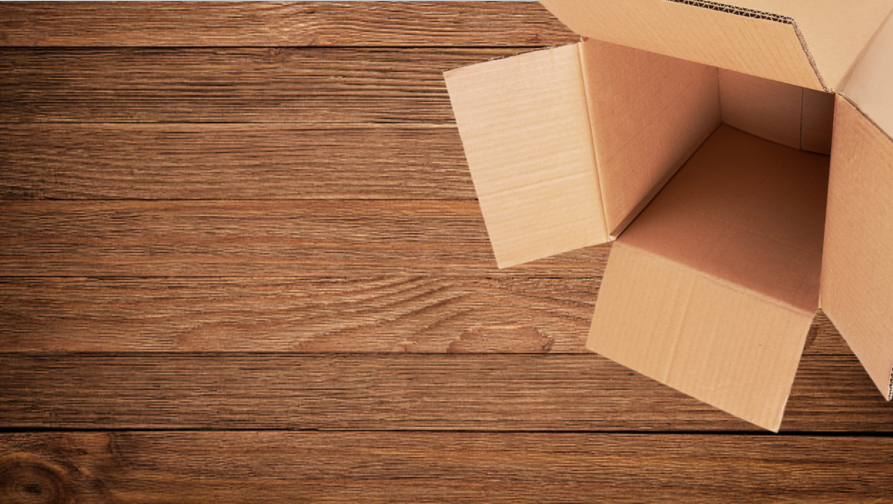 Welch Packaging Apprenticeship Program
Partnership
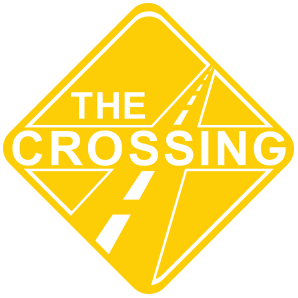 Aligns with our vision for community involvement
Welch is committed to creating a path for students to access  living wage careers
This is an opportunity to build and strengthen the manufacturing workforce in Elkhart County
Provides opportunity for students who do not wish to attend a 4-year college to start a career
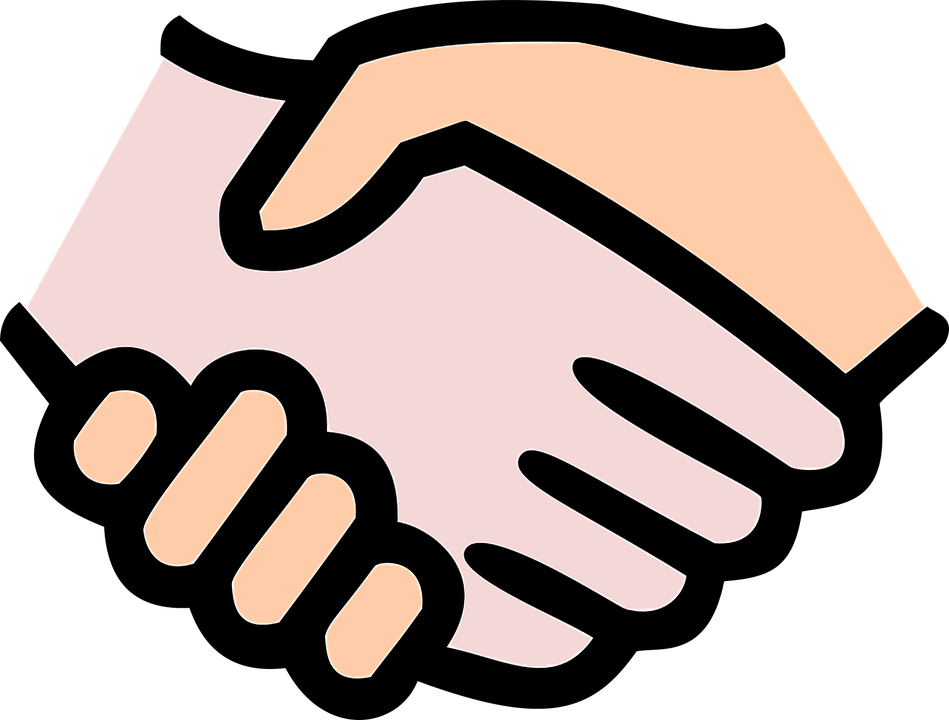 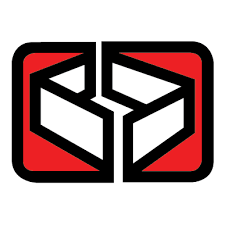 Introducing students to career opportunities within Welch Packaging & corrugated industry.
The goal is to retain students following graduation for full time roles at Welch Packaging
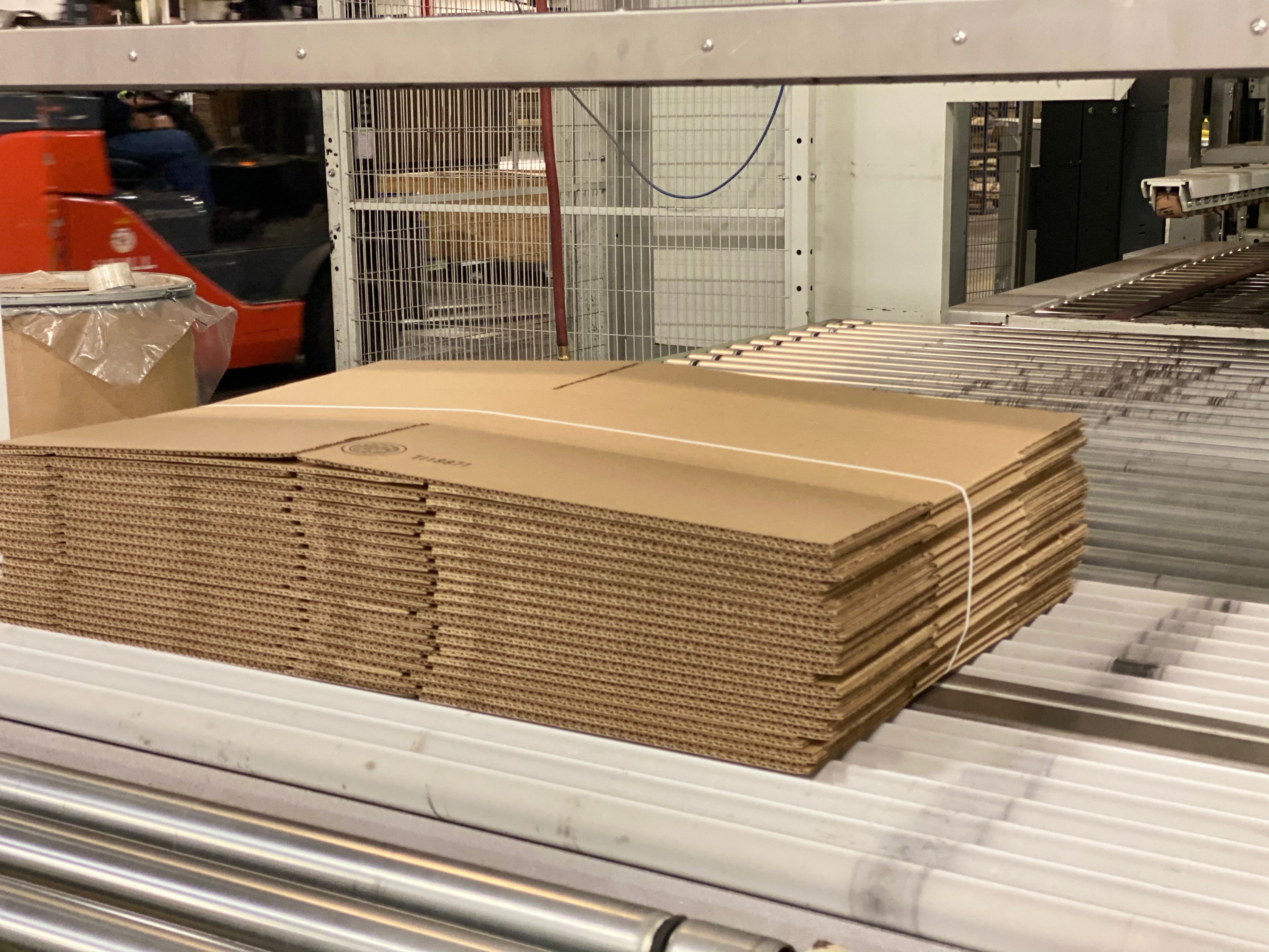 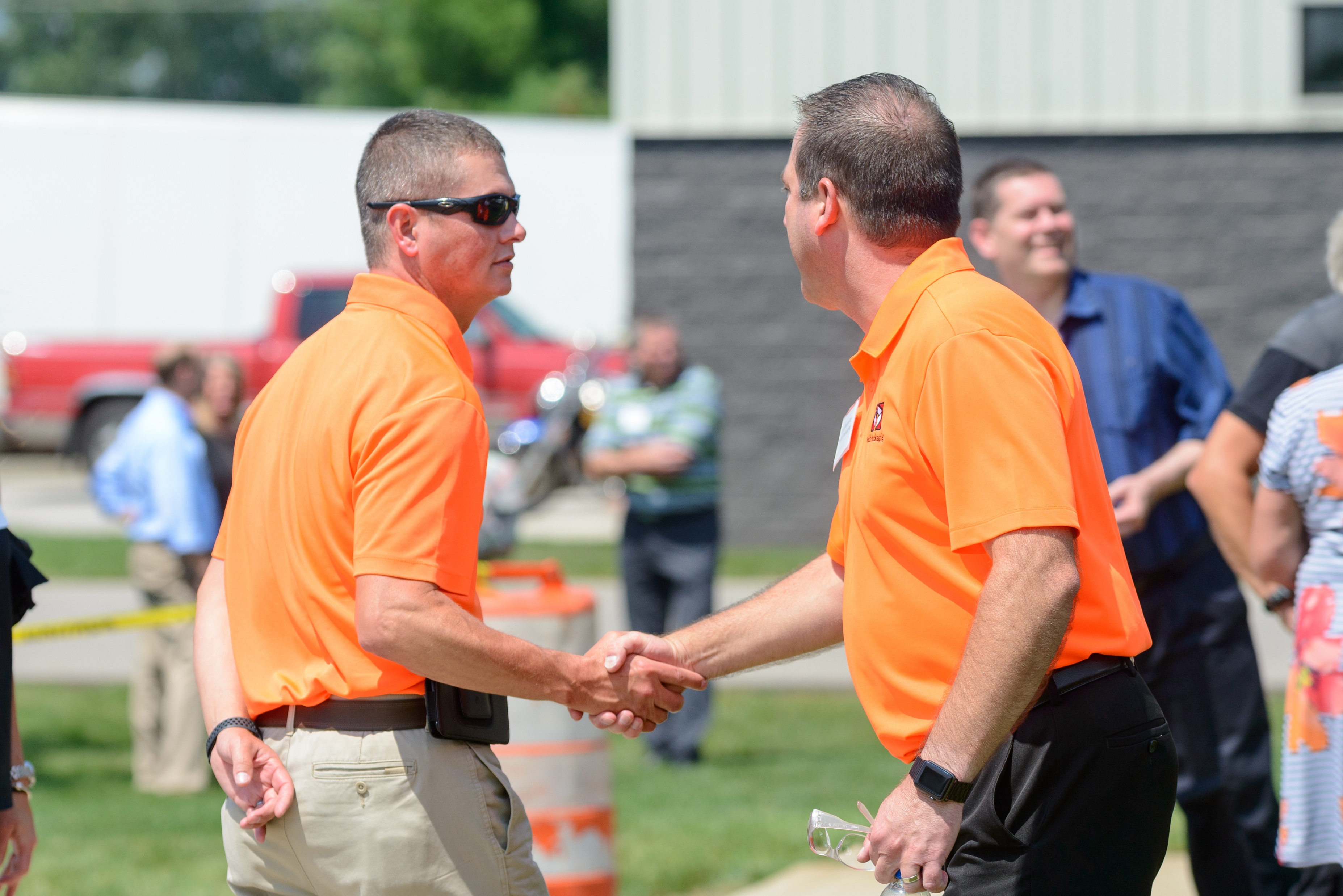 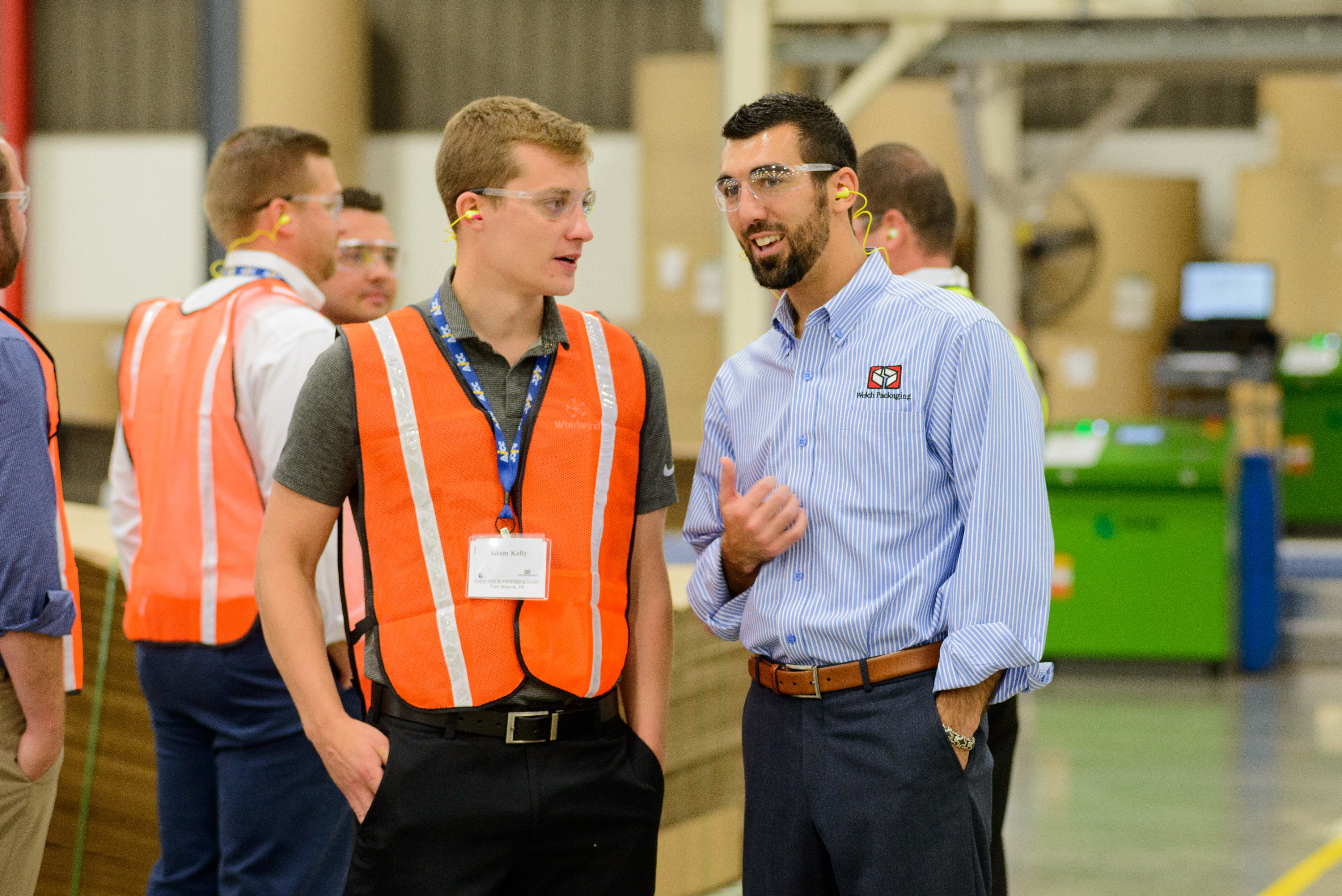 [Speaker Notes: Community involvement (long standing promise/vision)
Build access to living wage jobs 
Help build manufacturing workforce in Elkhart County 
Provide alternative career paths for students]
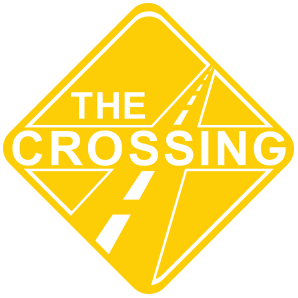 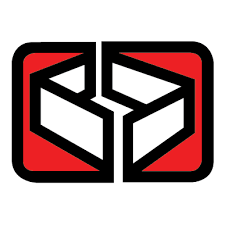 Program Overview
Level 3: ‘Multiple Plants’
Work in Brown Box Plant
Machine Experience
Work longer than 3hrs/day
Pay Increase possible (merit)
Level 2: ‘Hand Assembly’
Work in H.A. Plant
Hands-on experience 
Work 3 hour/day shifts
Part Time Paid
Level 1: ‘Classroom’
Mission/Vision/Values
Safety Training
Box Basics
Level Up Criteria
Attendance
Steel Toed Shoes required
Add more hours to shift
Certifications
Level Up Criteria
Attendance
Meet build goals
Work well with team
Stay on task
Understand importance of quality
Understand Load Tags
Master Safety Practices
Ability to use H.A. equipment
Level Up Criteria
Complete New Hire Onboarding
Have M/V/V lecture
Complete safety training with local safety coordinator
Complete Box Basics Course through Welch University
[Speaker Notes: **Will we pay these students initially (when they start working in Hand Assembly** ??? 
Part time pay potential]